FATIMA HOSPITALITY SCHOOL
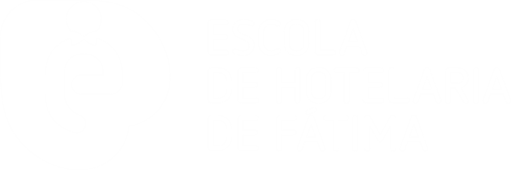 Youngsters Nowadays: Where from, Where to
Portugal 4th to 10th March 2018
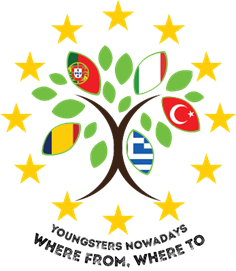 Let’s do sports
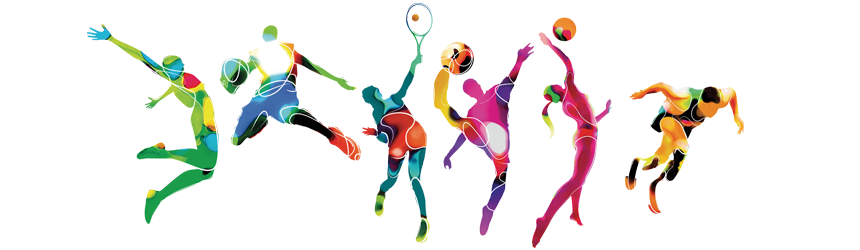 FATIMA HOSPITALITY SCHOOL
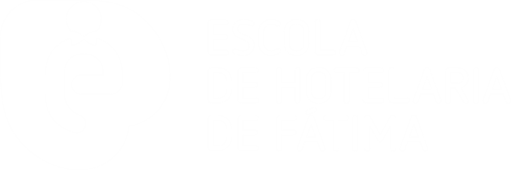 Do you believe physical activities can be related to general wellness?
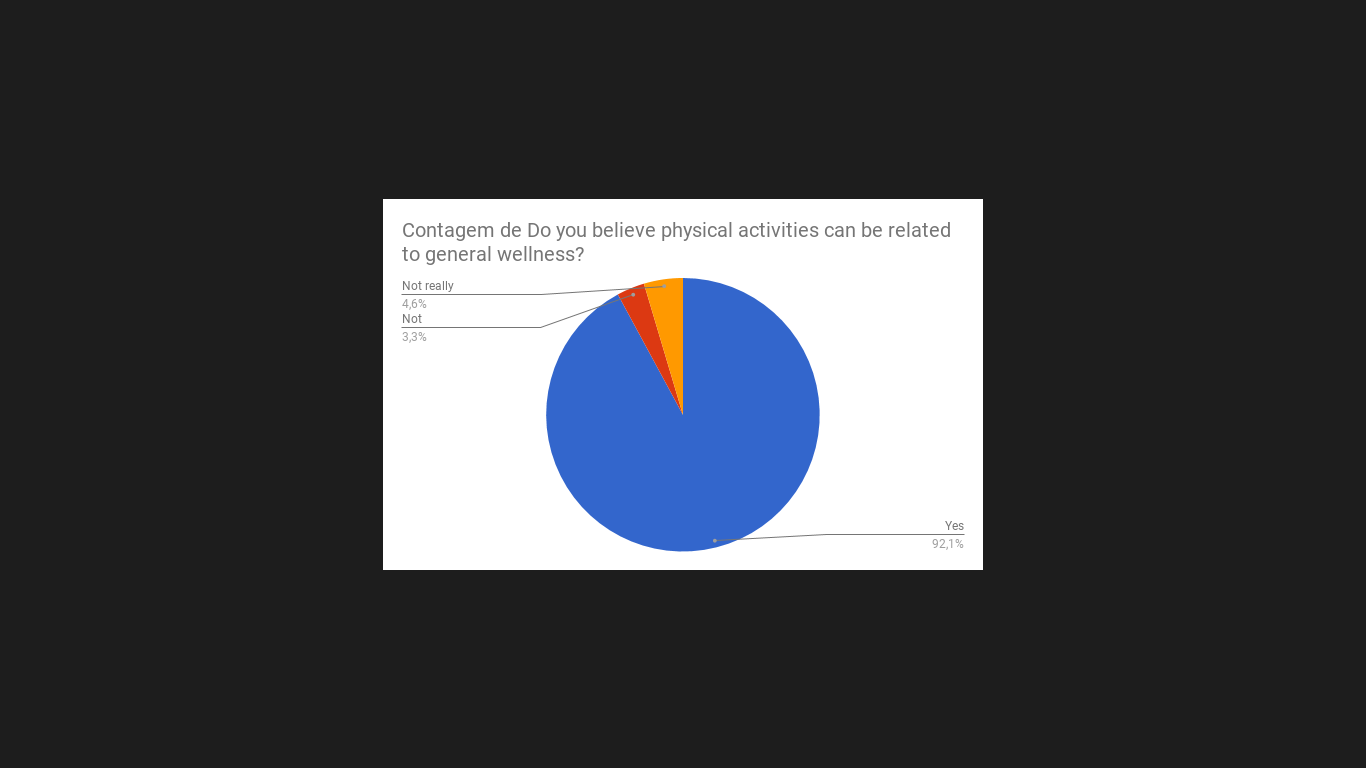 [Speaker Notes: Most of the portuguese students agreed  that physical activities are related to general wellness.]
FATIMA HOSPITALITY SCHOOL
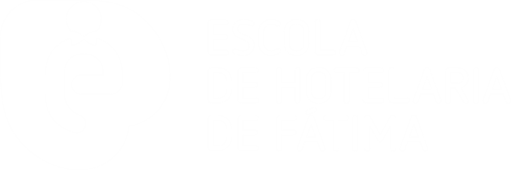 Do you usually do sports or physical activities?
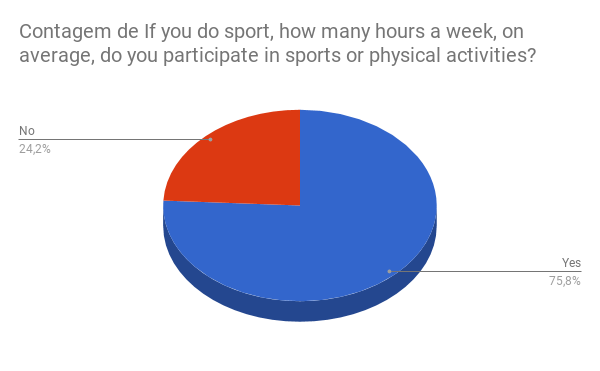 [Speaker Notes: For this question 115 studens answered ‘yes’ and 37 answered ‘no’]
FATIMA HOSPITALITY SCHOOL
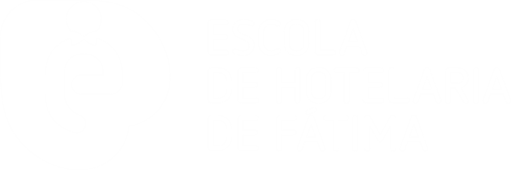 If you do sport, how many hours a week, on average, do you participate in sports or physical activities?
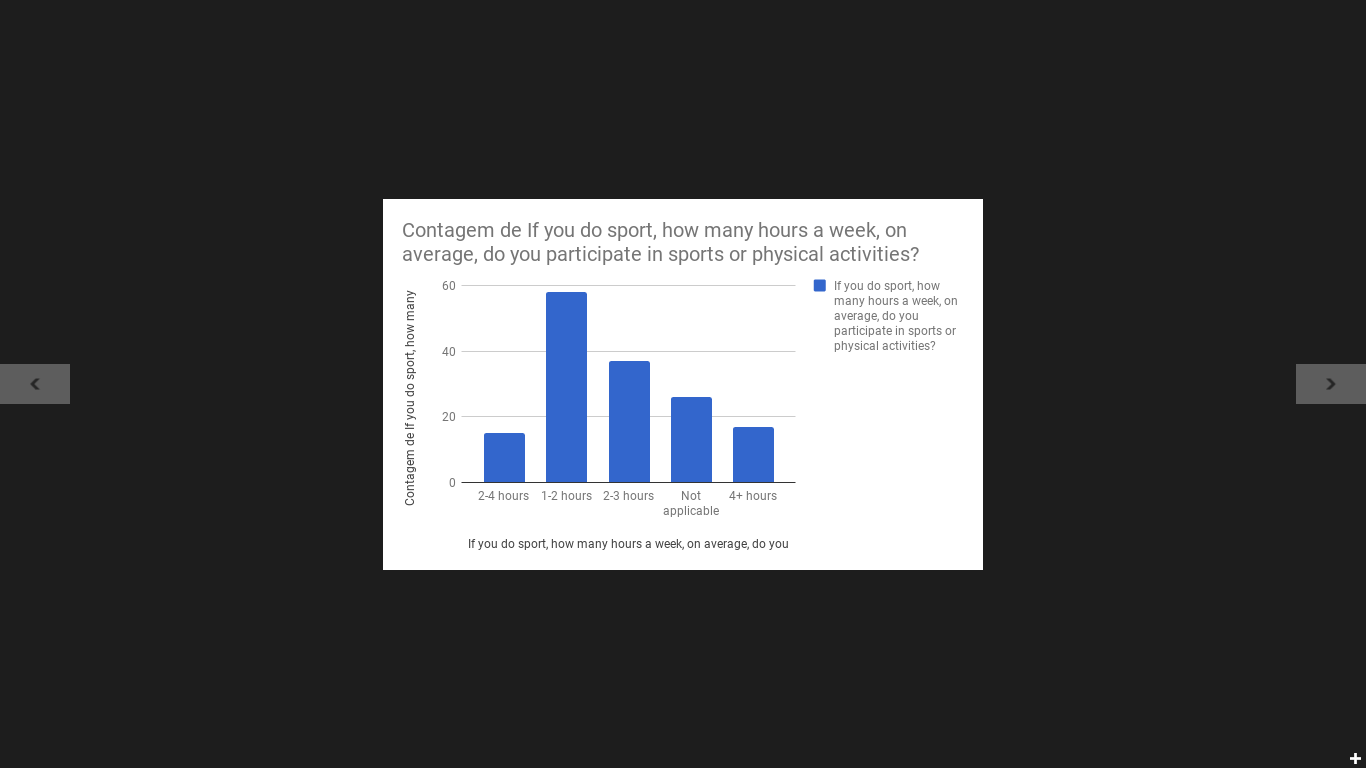 [Speaker Notes: For this question 14 students answered 2/4 hours, 58 answered ½ hours, 37 answered 2/3 hours, and 26 answered not applicable and 17 answered more than 4 hours.]
FATIMA HOSPITALITY SCHOOL
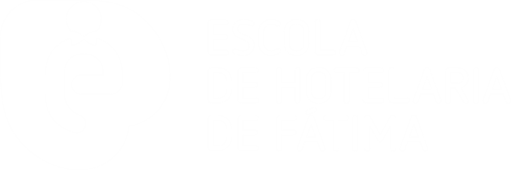 If yes, which sport/sports do you prefer?
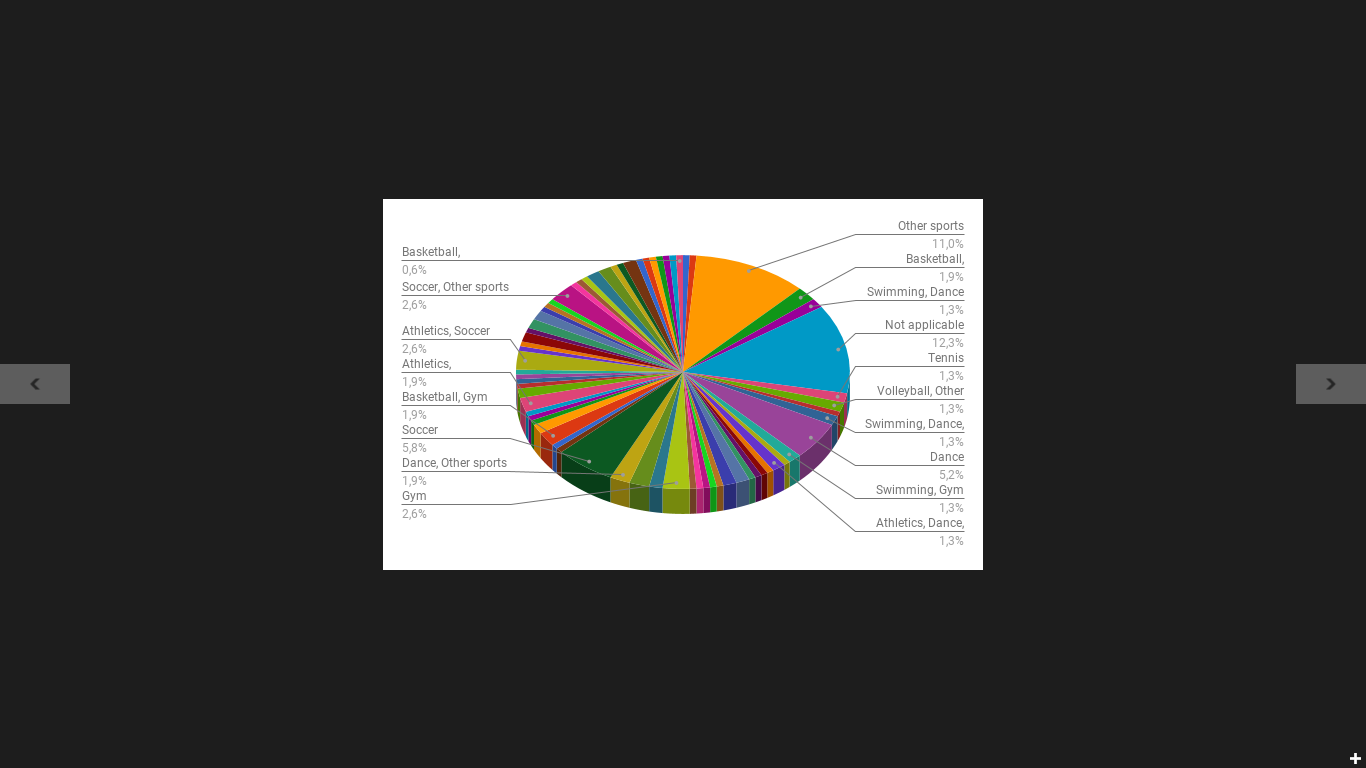 [Speaker Notes: At this question 17 studensts answered ‘other sports’, 19 answered ‘not applicable’, 9 answered soccer and 8 answered dance.]
FATIMA HOSPITALITY SCHOOL
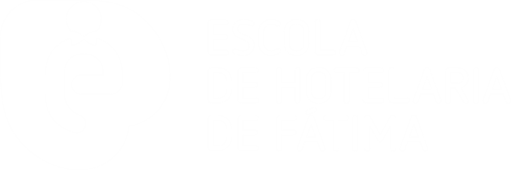 Why do you prefer doing this sport/these sports?
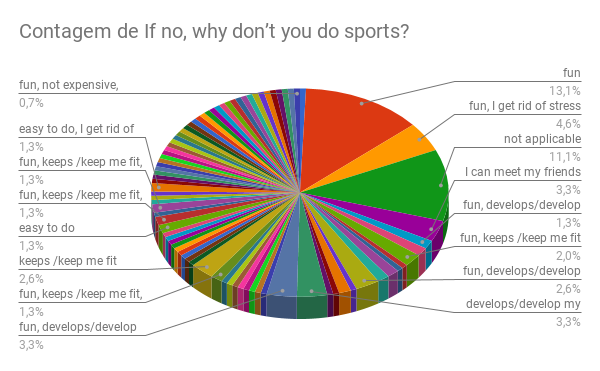 [Speaker Notes: For this question 20 answered fun, 7 answered fun, I get rid of stress, 17 answered not applicable and 5 answered fun, keeps me fit]
FATIMA HOSPITALITY SCHOOL
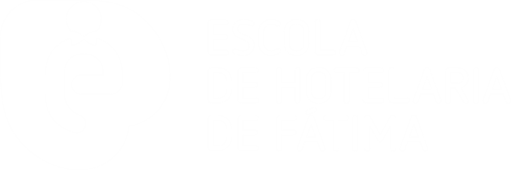 If you do not do sports which sports would you like to practise in the future?
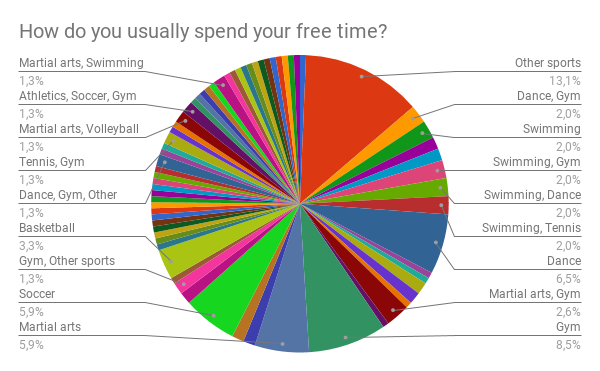 [Speaker Notes: For this question 20 students answered ‘other sports’, 10 answered ‘dance’, 13 answered ‘gym’, 9 answered ‘martial arts’, 9 answered soccer and 5 answered basketball.]
FATIMA HOSPITALITY SCHOOL
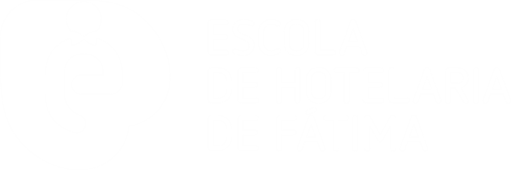 Why would you like to take up doing this sport/ these sports?
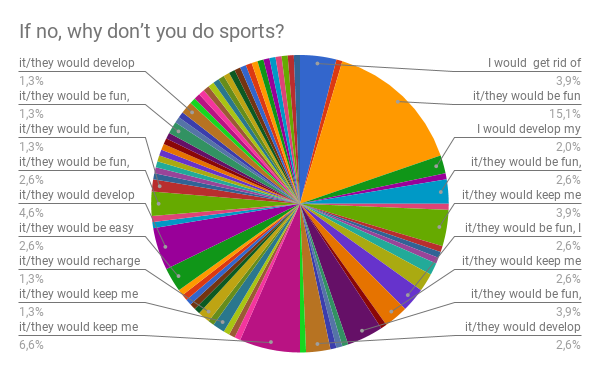 [Speaker Notes: For this question 15.1% answered it would be fun, 6.6% answered would keep me fit, 2.6% answred  would develop my goal-setting skills and 4.6%  they would be easy to do.]
FATIMA HOSPITALITY SCHOOL
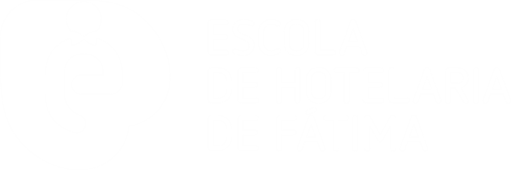 What main benefit do you think extra- curricular activities/ school activities/ school projects/ international projects have for students regarding leading a healthy life?
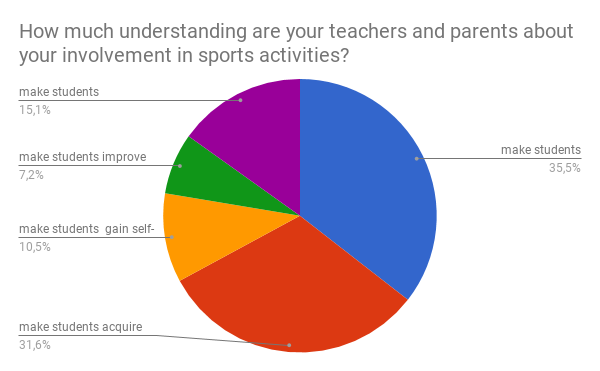 [Speaker Notes: For this question 35.5% answered make students understand what a healthy lifestyle is, 31.6% answered make students acquire life-long habits that will keep them physically and mently fit, 15.1% answered make students understand the importance of doing sports, 17 answered make sutends gain self confidence and 16 answered  make students improve their teamwork spirit and tolerance.]